Protein synthesis
استاذ الكيمياء الحياتيه السريريه
 أ.د. جمال احمد عبد الباري
Protein synthesis
 
      The sequence of reaction in which amino acids condense to produce a protein macromolecule involves 

1-Activation of amino acids. 
2-Initiation. 
3-Elongation. 
4-Termination. 
5-Post modification.
1- Activation of amino acid   Each amino acid that is utilized in protein synthesis must be activated by aminoacyl-t- RNA synthetase. This enzyme is highly specific both for amino acid and the t-RNA. Only L-AA and not D isomers also none of synthetase will function with peptides or the derivative of α-amino acids and there is only one aminoacyl t- RNA synthetase for each amino acids, the reaction of enzyme and amino acids occur in two steps.
Reaction of amino acid and ATPAmino acid + ATP → amino acyladenylate + PPi

 Amino acyl adenylate transfer to t-RNA
   Amino acyl adenylate + t-RNA → amino acyl-t-RNA + AMP  
The process is irreversible because of the hydrolysis of    pyrophosphate   →  2Pi
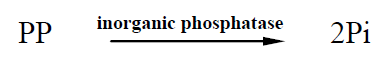 2- Initiation:
  Protein synthesis starts at the amino end of the peptide and grow by the addition of amino acid at the carboxyl end.
All protein chain starts with the same amino acid, methionine at the N-terminal position. 
  Very often the methionine residue is cleaved off after the giving the poly peptide chain has been some what extended, especially in protein containing amino acids other than methionine at their N-terminal.

Methionine has two acceptor t-RNA, t-RNA M and
 t-RNA F. 
Only meth-RNA F involved in initiation.
.
Initiation involves the placement of initial amino acyl t-RNA on its specific site on the m.


 RNA, then the m.RNA  is associated with a ribosomal unit, in eukaryotes, has a sedimentation value of 40 S.

 Since protein synthesis does not begin at the terminus of
 m-RNA, there must be a definite signal on the m-RNA for position of initiation amino acid.
This provided by AUG. methionine is activated and converted to amino acyl-t-RNAF as then react with GTP and protein called eIF-2 initiation factor to form complex with 40S.

In prokaryotes the initiating amino acid is N-fromly methionine.
3. Elongation
The sequence of reaction after initiation called elongation.
  The first step in elongation is the binding a second amino acyl-t-RNA to the next codon on the m-RNA.
 
This required a protein called elongation factor 1 (EF1) and involve the hydrolysis of GTP to GDP and Pi. 

The new amino acyl t-RNA is placed on the A site of the ribosome.

The next step is the transfer of methionine from its P site to the amino acids in the A site..
This reaction forms a peptide bound between the carboxyl group of methionine and amino group of new amino acid, it is catalyzed by peptidyl transferase. 
The reaction follows needed elongation factor 2 (EF-2) and GTP which cause a shift of dipeptidyl from A site to the P site of the ribosome. 
    
 Energy is provided by hydrolysis of GTP.
      GTP → GDP + Pi
  Amino acids that are coded by the next three bases of m-RNA can be inserted into A site on the ribosome. 

Sequential reactions catalyzed by EF1 and EF2 results in production of polypeptide linked to ribosome bound m-RNA
4. Termination
Elongation process is continuous until codon UAA, UAG, or UGA is appearing. 

When one of these sequence in m-RNA appears in the A site of ribosome, additional amino acyl t-RNA cannot be incorporated. 
A protein called releasing factor (RF) binds to the A site together with GTP. 
This factor causes the removal of the polypeptide from the P site of the ribosome.
 
 Termination in prokaryotes involves at least two releasing factors RF1 and RF2 and RF3 also appear to promote the release reaction.
5. Post transitional modification
The structure of many proteins is modified after they release from the ribosome.
             Includes
1. Addition of various non-peptide components.
2. Alteration of certain amino acid resides.
3. Scission of specific bonds.
4. Formation of glycoproteins and carboxylation of specific glutamic acid in certain precursor yield several of blood coagulation. The hydroxyl proline residue in collagen.
For hydrolysis of specific bonds in active precursor. An example of this conversion of pro insulin to insulin. The disulfide bonds between cysteine residues are formed.
Poly ribosome
In the protein synthesis, the total synthesis of a particular protein need not to be completed before the production of another protein can be initiated on the same m-RNA after the ribosome move a certain distance from initiation site, other ribosomes can be bound and the synthesis of additional polypeptides can be initiated. 

Thus number of ribosomes can be move a long single m-RNA and each poly peptide contained in different ribosome on the m-RNA has a different chain length,
Antibiotics and inhibition of transcription and translation
Mutations
Mutation: 
     Changes in the base sequence of DNA. 

These may results from either replication or from repair of DNA and occur in every 106 cell divisions. 

A number of factors including viruses, chemicals, ultraviolet light, and ionizing radiation increase the rate of mutation. 

Number of disease and perhaps most cancer are due to horizontal transmission of induced mutations.
.
Mutation: 
    Are either alteration in the gross structure of chromosomes or by changes in single bases of DNA which is called point mutations. 


Point mutations may be lethal or may produce proteins with defective in their amino acid sequence.


 Some point mutations occur spontaneously others result from irradiation or from mutagenic reagents.
Classes of point Mutation
1- Transitional mutation: 
     The purine nucleoside is replaced by another purine or pyrimidine by another pyrimidine.

    Thus quinine → adenine and cytosine → thymine.
    The mutagenic activity of nitrous acids HNO2 is due to its deamination reactions. 
It converts adenine in DNA to hypoxanthine.
Another example is the replacement of 5- Bromo uridine in place of thymine. During replication 5- Bromo uridine will incorporated of quinine and this leads to placement of cytosine. 

Thus T-A is replaced C-G. Spontaneous transitional mutation occurs as the result of pairing adenine tautomer with cytosine instead of thymine. 
During replication quinine will be then inserted.

2- Transversion: 
     The pyrimidine - purine base pair e-g G-C is replaced by a purine - pyrimidine C-G. 
There is no specific reagents that produce trans version, however, this type appear spontaneously. 
In fact half mutation of the α and β chain of Hb varetrans version.
.
3- Insertion: 
    This involves the addition of one of extra nucleotide between these present in DNA. Such material are acridine and proflavine.

These materials inserted between bases in DNA and produce a gap that causes errors during replication. 
This is one type of frame shift mutation.
4- Deletion: 
    Involve the deletion of one or more nucleotides in DNA. Such mutation produced by the modification and removal of base pair, deletions can be caused by deaminating reagents or by proflavine, or due to hydrolyses of nucleosides by high pH or temperature or by action of covalent cross linking reagent or by alkylating. 

It is also type of frame shift mutation.
Not all point mutation in DNA are lethal transition and transversion result in the replacement of only one amino acid in the peptide chain, and the defective protein is still functional, there fore it is called a silent
mutation.
 However, insertion and deletion mutants caused all the DNA to be misread and are lethal.
Another class of mutation results from deletion of segments of DNA that is many nucleotides, if the number of deleted nucleotide is 3 or some multiple 3 there is no frame shift error, but the protein produced may be defective because one or more amino acid are deleted from its sequence.
Some chemical reagent produce mutation as caffeine, γ- rays and x-rays are powerful mutagens. U.V caused skin cancer. 

The most common damage of U.V
is the formation of thymine- dimmers, in which two thymine residue covalently joined by cyclobutane ring.

Thymine dimmer stop the replication of DNA. By using enzyme it is harolyse and its gap can be repaired.
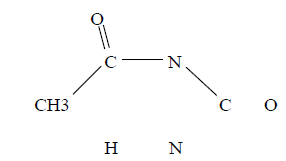 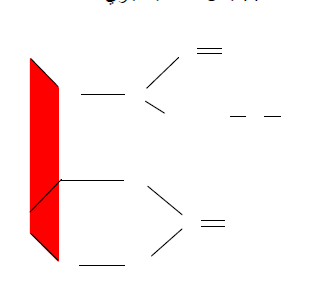 Thank You
2/22/2019
23